Aproximaciones teóricas a los procesos de aprendizaje en  contextos escolares.
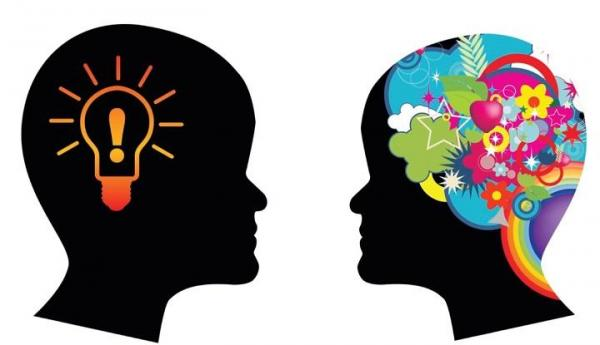 Integrantes:
Avila Salas Priscila Nicole #2
Vega Garcia Elizabeth Rocio #8
Vazquez Espinoza Montserrat #22
Las concepciones psicológicas del aprendizaje han variado de manera significativa como producto del advenimiento e influjo de las distintas posturas teóricas. 
Sin duda, detrás de cada concepción del aprendizaje se encuentra una postura epistemológica que le origina y le permite un singular modo de estudiarlo y proyectarlo hacia una determinada interpretación educativa.
Lo que sabemos del aprendizaje a través de las miradas de las teorías psicológicas.
- Aportaciones de la teoría y la investigación psicológica a la comprensión de los procesos de aprendizaje.
- La mirada conductista y el control de la conducta a través del reforzamiento.
- La corriente humanista y la promoción del potencial de autorrealización de la persona.
- La postura psicogenética piagetiana y el vínculo entre el aprendizaje y el desarrollo
cognitivo.
- Una mirada cognitiva en la educación: la teoría ausubeliana del aprendizaje significativo.
- El enfoque sociocultural: el aprendizaje como acto social e internalización mediada de la cultura.
- Otras aproximaciones teóricas a los procesos de aprendizaje en contextos escolares.
• Incorporación de las teorías psicológicas del aprendizaje en el currículo escolar de la
educación básica.
- Análisis crítico de las innovaciones curriculares y educativas dentro del marco de las
teorías psicológicas del aprendizaje escolar: 
alcances y limitaciones.

- El aprendizaje en la sociedad del conocimiento: 
propuestas y realidades para el
aprendizaje y la enseñanza en los contextos global y local.
Consideraciones sociológicas en el estudio de la estimulación motivacional en el proceso de enseñanza-aprendizaje.
Al buscar en la diversidad de la literatura pedagógica, observamos que el estudio tanto de la estimulación motivacional como las aportaciones que desde lo didáctico se han hecho al del proceso de enseñanza-aprendizaje de la historia .
Las dificultades que se han presentado en los distintos momentos hasta la actualidad han condicionado el proceso de enseñanza de la Historia, limitando muchas veces al estudiante en su esfera motivacional, lo cual no le permite en ocasiones estar plenamente identificado con algún acontecimiento, 
elemento que muchos investigadores han tomado en cuenta y lo han representado como tendencia en sus trabajos, al respecto sería interesante al decir
 “¿Acaso se necesita una gran perspicacia para comprender que toda modificación en las condiciones de vida, en las relaciones sociales, en la existencia social, cambian también las ideas, las nociones y las concepciones, en una palabra, la conciencia del hombre…?”
Refiriéndonos al concepto educar, se plantea que:


 “Se Implica que para  la formación de la personalidad del sujeto, su preparación para la inserción en el contexto social debe ser ante todo un ejemplo de conducta personal y de responsabilidad ciudadana, debe convertirse en un orientador del desarrollo de sus educandos contribuyendo a que cada uno de ellos se manifiesten todas las potencialidades positivas de su personalidad”
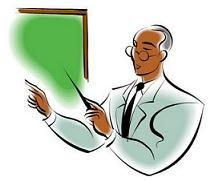 El aprendizaje estratégico y la actividad escolar del estudiante: un problema de querer, saber y poder.
• Aprender a comunicarse y a (inter) pensar de forma oral y escrita.
• Aprender a colaborar, convivir y a construir el conocimiento con los otros.
• Aprender nuevos motivos para aprender y a autorregular el propio aprendizaje.
• Aprender a aprender con apoyo de Internet y otras tecnologías de la información y comunicación.
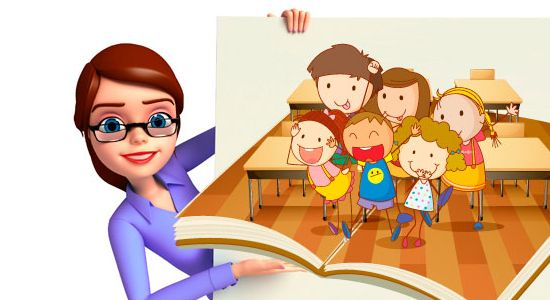 Consideraciones psicológicas para el estudio de la estimulación motivacional en el proceso de enseñanza- aprendizaje en la Educación Media.
La finalidad de la ciencia psicológica es conocer e interpretar la realidad psíquica y contribuir a transformarla, como cualquier otra ciencia, el origen y la finalidad de la psicología es la práctica,
La estimulación motivacional constituye un elemento imprescindible para el trabajo del educador, principalmente si se logra en el proceso de enseñanza-aprendizaje de una asignatura, enfatiza la necesidad de estudiar la motivación humana por lo que es importante lograr discriminar cuales son sus elementos de base, es decir sus constituyentes básicos , se considera que los puntos de partida en el estudio de la motivación los encontramos en las necesidades y motivos.
En la motivación superior humana, la existencia de un motivo no implica necesariamente su expresión efectiva en la regulación de la conducta como ocurre en la esfera de las necesidades primarias, por lo cual la finalidad de estudio de la motivación humana no puede ser la simple determinación y descripción de los motivos de la personalidad, sino el conocimiento de las regularidades que implica su expresión efectiva, así como del potencial movilizador que tienen los distintos motivos para expresarse en forma de conducta conscientemente orientada por el sujeto.
El aprendizaje como adquisición de conocimientos
Las representaciones mentales de conocimiento son el corazón del enfoque del procesamiento de la información. Si el conocimiento es una serie de símbolos, entonces el aprendizaje se convierte en la transmisión de símbolos de maestro a aprendiz. .
Dos puntos de vista de procesamiento de la información
 El modelo de procesamiento de la información está sujeta a muchas interpretaciones, entre ellas dos clases amplias que el autor llama: la vista literal y la vista constructivista.
El aprendizaje significativo de Ausubel
En el aprendizaje significativo el conocimiento se centra en relacionar los aprendizajes previos con la nueva información, en oposición al aprendizaje por repetición o memorístico. 
Ausubel considera que no es únicamente el proceso de relacionar conocimientos sino de comprenderlos. Para que un aprendizaje sea efectivo es necesario comprender, emplear lo ya conocido con sus intereses, necesidades y potencialidades.

 Cuenta con tres aspectos esenciales : 
Relacionar los nuevos aprendizajes con los anteriores conocimientos de los alumnos.
 Propiciar la memorización comprensiva, no por repetición
 Tomar en cuenta la funcionalidad de lo aprendido.
Se considera que un aprendizaje es significativo cuando las ideas se relacionan con una imagen, un símbolo ya significativo o un concepto en la estructura cognoscitiva del alumno. 

Tipos de aprendizaje dentro del salón de clase:

 Aprendizaje por descubrimiento: El contenido principal a ser atendido no se proporciona, el alumno debe descubrirlo e incorporarlo significativamente en la estructura cognitiva.

 Aprendizaje por recepción: El contenido se presenta en su forma final.
Bibliografía
Autores:
Carl Marx
Ausbel
Referencias:
http://www.authorstream.com/Presentation/xkabahx-2114142-aproximaciones-te-ricas/
https://es.slideshare.net/gabiimuniz/unidad-2-36314965